G1808253-v1
Institute of SPACE andASTRONAUTICAL SCIENCE
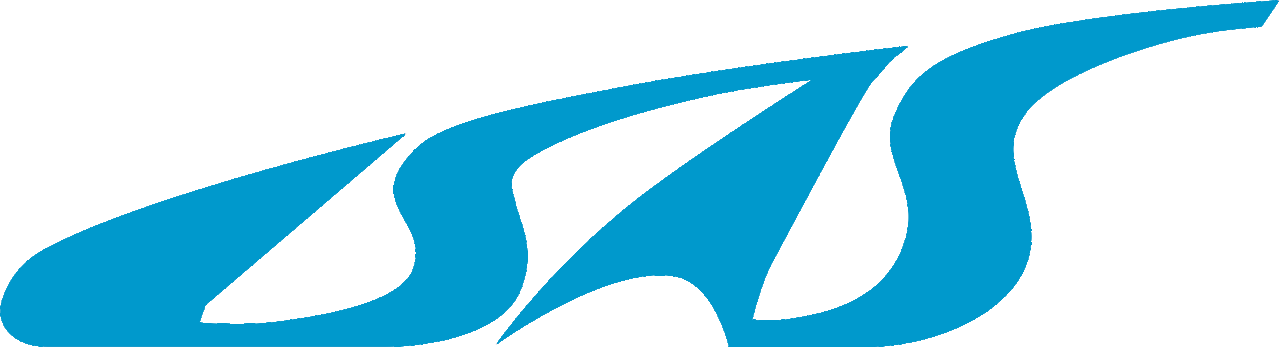 Kiwamu Izumi
KAGRA f2f meeting in OSAKA, May 18th
Who is this?
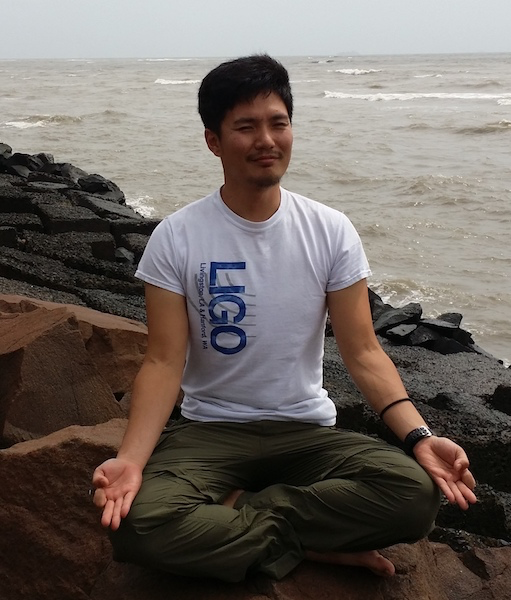 Moved to ISAS/JAXA (2017-) as an international top young fellow. Prior to this, a senior postdoctoral fellow at LHO.

3-year contract with ISAS (5-year max).

Currently one man team at ISAS.

Main research to date:
Interferometer commissioning
Interferometer calibration
Picture by R.X.Adhikari
What is ISAS?
Five departments:
Astrophysics, Solar system science, Inter-disciplinary science, Space-flight system, Spacecraft engineering
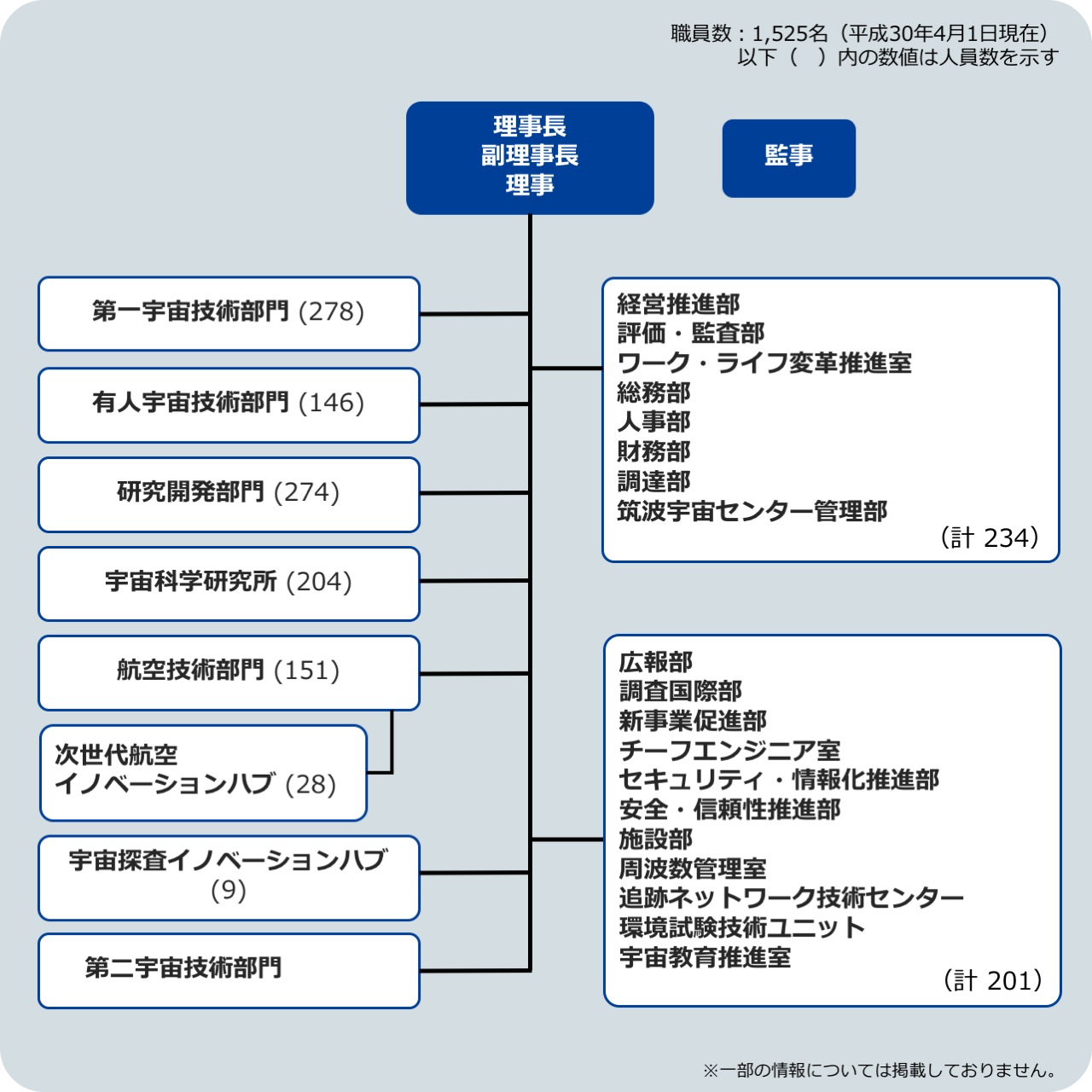 JAXA org. chart
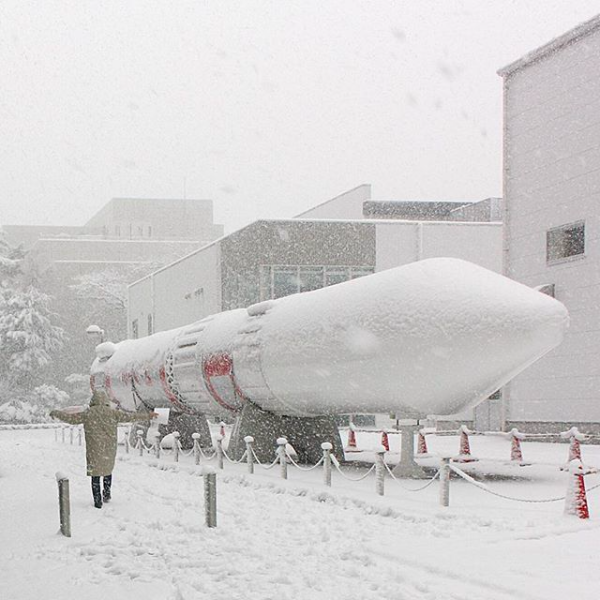 ISAS is located on the JAXA Sagamihara campus in Kanagawa
ISAS
Photo from ISAS Instagram.
© JAXA
Contributions to date
Organizing the commissioning activities.
The sub-lead of the commissioning group.
Being appointed as a MIF sub-chief.
Cheering up the people in the control room.
Other possible contributions
Use of the ISAS machine shop and other facilities.
Getting ISAS students (UT and Sokendai) involved with KAGRA.
      (Currently one candidate student in contact.)
Developing relationship with EM partners at ISAS.
Machine shop
3D printed components
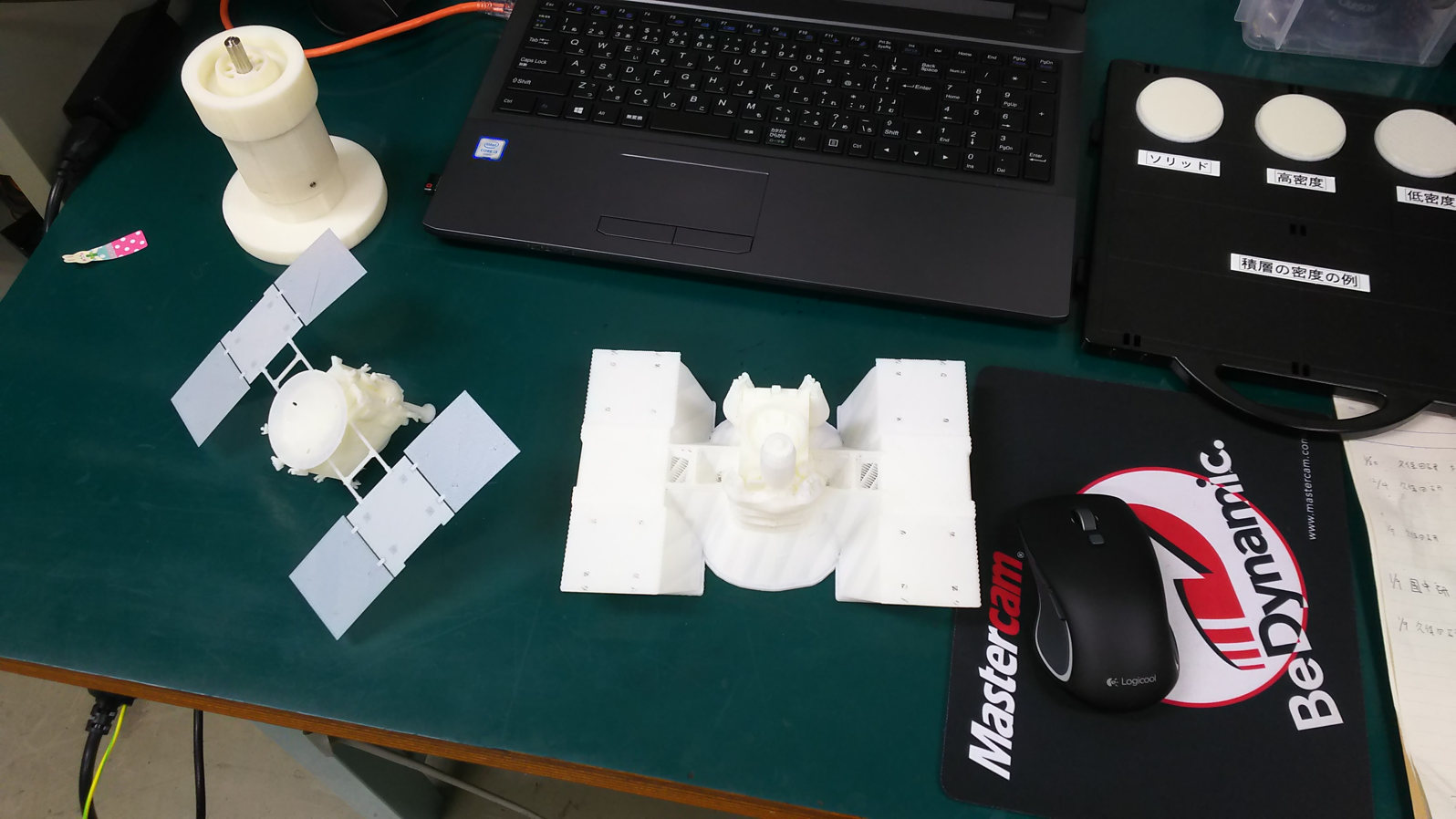 A set of new (a few years old) machining devices
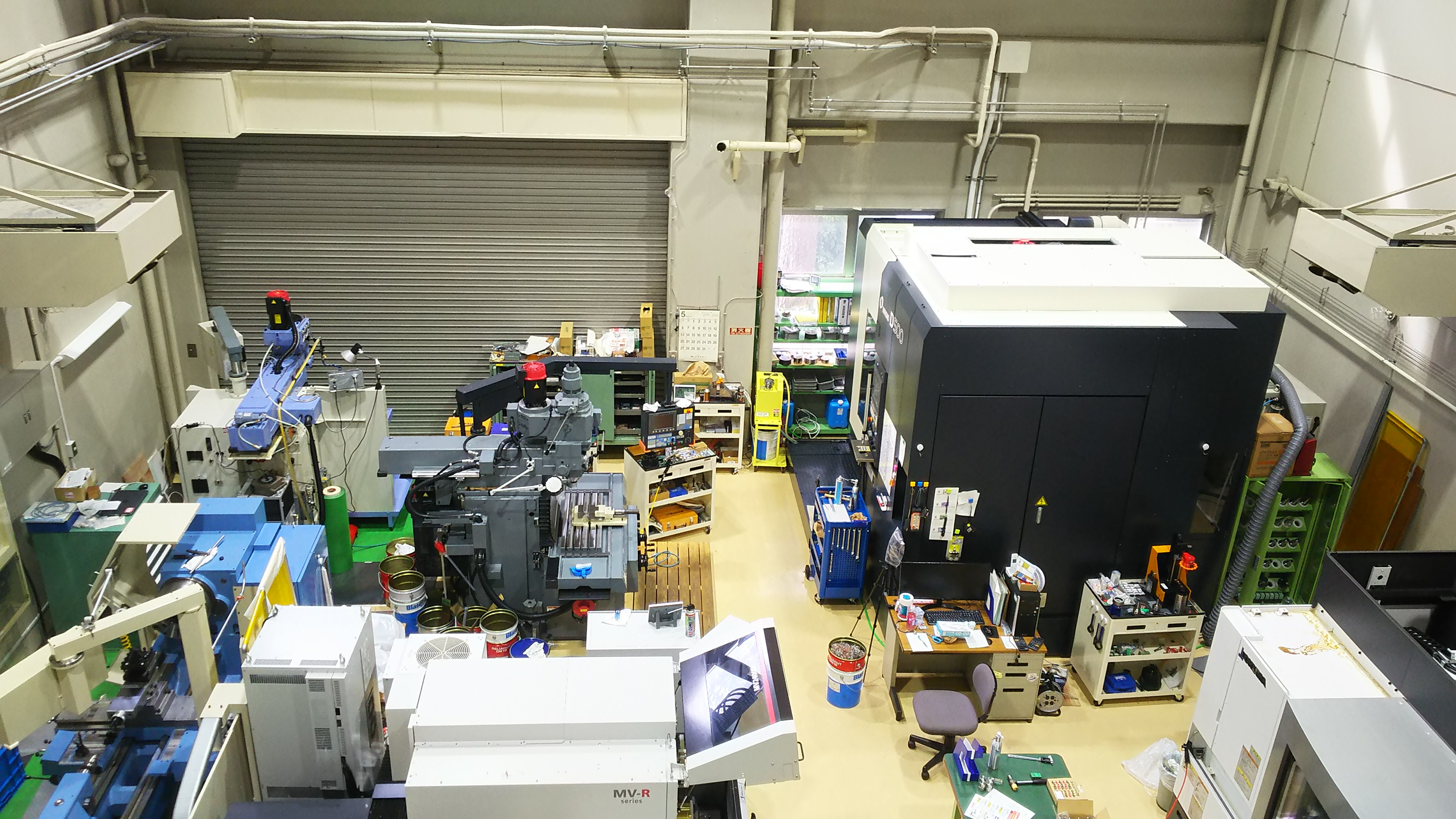 Large 3D CMM (~ 1.2 m)
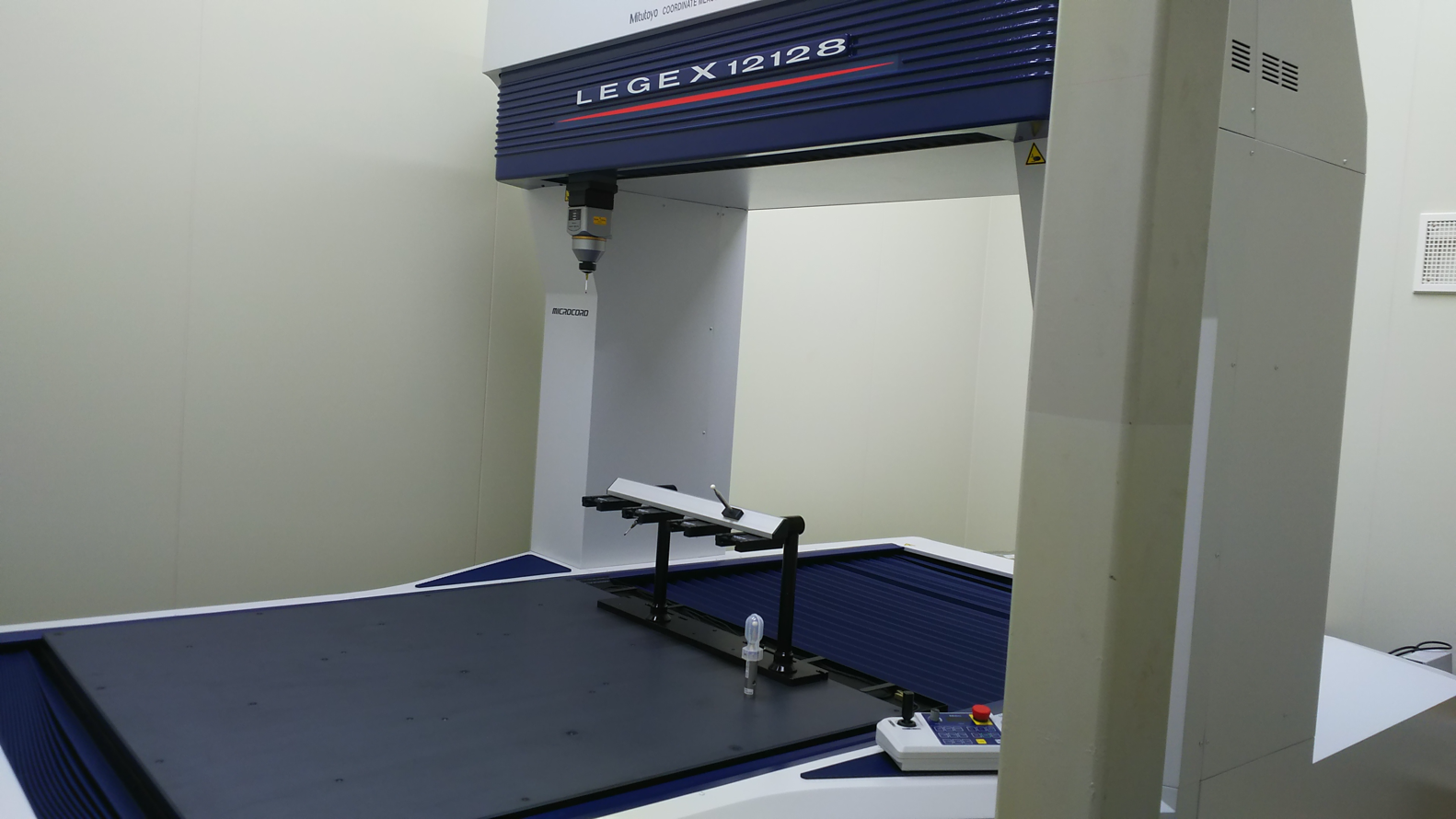